konvrИщем триггерную комбинацию для увеличения конверсии посадочной страницы.Многовариантое тестирование с очень большим числом вариантов.
Сервис, исполнение тестов
Евгений Трофименко
raise@konvr.ru
http://konvr.ru/
Skype eugene.trofimenko
+7 (495) 669-32-81
Партнерское агентство
Дениел Херени
sale@directcalls.ru 
http://directcalls.ru
Skype da3lan
+7 (495) 532-64-31
Триггерные лендинги.Чем полнее совпадение -– тем сильнее цепляет
У посетителей есть некий набор целей, приоритетов
У нас есть возможность предложить им ВСЁ нужное

Только непонятно – что именно им нужно? )
И еще непонятнее – как предлагать?

* Аксиома:
Полное соответствие предложения списку целей посетителя
сильно увеличит конверсию!
Триггерные совокупности:полное попадание в целипусть есть общий трафик по «аренде гостиниц»в нем есть два типа людей:
Полностью попали в «отдых»:нашли всё, что важно группе
Полностью попали в «бизнес»:нашли всё, что важно группе
Как правильно действовать?Потакать одной группе? Какой? И как?
Это было бы прекрасно, если бы мы знали, как подстроиться по одну и другую группы.

Но и тут: захватим одну, теряем другую. А хотим обе!

Кто знает, какие параметры важны для обеих групп?

И кто знает, правильно ли мы думаем?

Ответ: всё это надо тестировать!
Сколько вариантов получится?даже для такого простого случая
Природа – два варианта: пишем или нет
(а ведь можно писать в нескольких вариантах…)
Расположение в городе  (пишем-нет) 2*2=4
Большой номер (пишем-нет) 4*2=8
Развлечения для детей (пишем-нет) 8*2=16
Документы полностью (пишем-нет) 16*2=32
Удобство транспорта (пишем-нет) 32*2=64
Игры с ценой (пишем-нет) 64*2=128
… и т.д.
Уже сейчас получилось 128 страниц.
А что нам хочется тестировать?
Да всё, что пишут в руководствах по лендингам.
Только проверить, а не придумывать:

у посетителя есть проблема – какая? Все варианты.
как «другие» ее решают и почему они плохо решают
как мы эту проблему можем решить
что мы предлагаем: ценность, гарантии
что клиент получит и за какие сроки
кто мы и почему именно мы
работа с возражениями
каких усилий от клиента потребует
ограничения, подарок, тающая скидка, цифры, отзывы
призыв к действию
…. любая фантазия
Сейчас много лендингов никто не проверяет
И в А/Б тестировании
И в многофакторном тестировании

Анализ одинаковый:
Приведем на уникальный лендинг достаточное число целевых посетителей
Посчитаем конверсию по каждому уникальному варианту – и чтобы была достоверная статистика

А что делать, если хочется проверить
ОЧЕНЬ МНОГО ВАРИАНТОВ?
Решение есть: konvr.ru
Интерактивное машинное обучение

Мы не обязаны взять много данных, сегментировать  и выдать окончательный ответ. Да и невозможно это. Сегменты будут слишком маленькие, недостоверные.

Но мы можем проверять наши гипотезы интерактивно, прямо сейчас показывая посетителю тот лендинг, который считаем перспективным сейчас. И находить лучший.

Аккуратная работа с малыми данными

Вот с такими вещами: (4 показа, 2 действия) – как быть?
Все выбрасывают такие данные, а польза в них есть.
Продукт рабочий: konvr.ru
API, которое сейчас требует настройки PHP  или JS скриптов на стороне клиента.

При каждом показе оно отвечает – какой вариант лендинга показать, и в случае успеха (конверсии) получает уведомление и обучается.

Результат: лучшая комбинация факторов для лендинга.

2 года придумывания, 1 год разработки и доработки
По этой же теме:
Григорий Бакунов, Яндекс
https://events.yandex.ru/lib/talks/823/
Landing Page: другой подход 
Yac/M, май 2013


Отличия:
Там – только три лендинга, но очень много таргетингов (перемножение сегментов аудитории facebook)

Почему работает (имхо):
Машинное обучение не игнорирует малую статистику
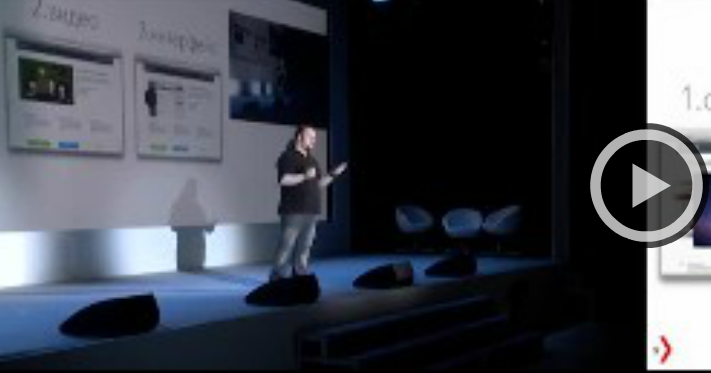 Кейс: модель пользователя
Лендинг: 6 факторов по 6 значений  = 46656 штук

Модель: самая лучшая комбинация имеет конверсию 50%
При любой ошибке конверсия падает в 2 раза
Угадано	Конверсия
6	50.00%
5 	25.00%
4 	12.50%
3 	6.25%
2 	3.13%
1 	1.56%
* Усложним модель – возьмем 6 равноправных непересекающихся лучших комбинаций, такую задачу «сливом» рандомного трафика не решить.
Кейс: рост конверсии (модель)
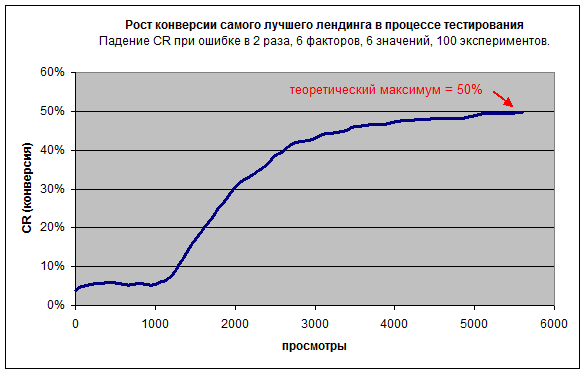 Скрипт «пользователя» «просматривает» лендинг
и делает действия на основе модели
Еще кейсы: http://konvr.ru/pgs_cases.php
Кейс: доля угаданных (модель)
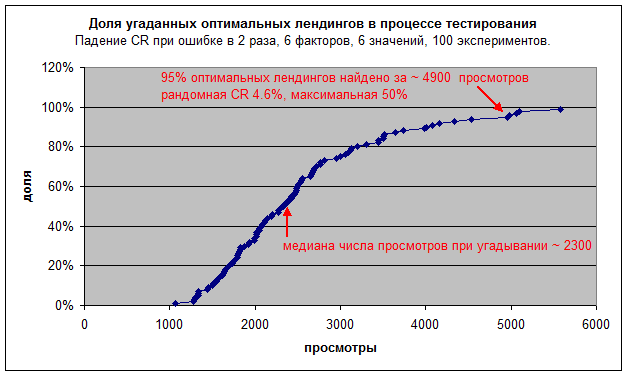 Скрипт «пользователя» «просматривает» лендинг
и делает действия на основе модели
Еще кейсы: http://konvr.ru/pgs_cases.php
Много таких моделей:
И при увеличении числа факторов:
6, 9, 12, 15

И при уменьшении разницы при ошибке:
Делим на 2, 1.5, 1.333, 1.2

Результат: успех

http://konvr.ru/pgs_cases.php
Кейс живой 1: рост на 67%после оптимизации оформления рекламы
Сайт: bigpicture.ru
Срок: 3 недели


Конверсия = клик по рекламе, улучшаем CTR
Исходный CTR:      0.52%
Достигнутый CTR: 0.87%

Работа с 15 параметрами оформления (РСЯ):
ориентация, цвета, фоны, иконки, шрифты, размеры, т.д.
Уникальных оформлений: 4976640 вариантов

ЭТО РАБОТАЕТ
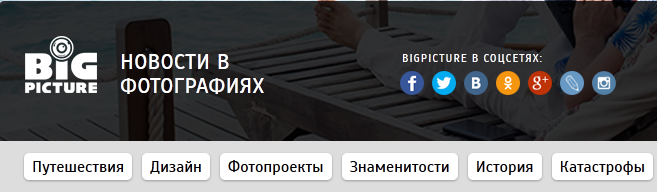 Кейс живой 2: рост на 68%после оптимизации оформления рекламы
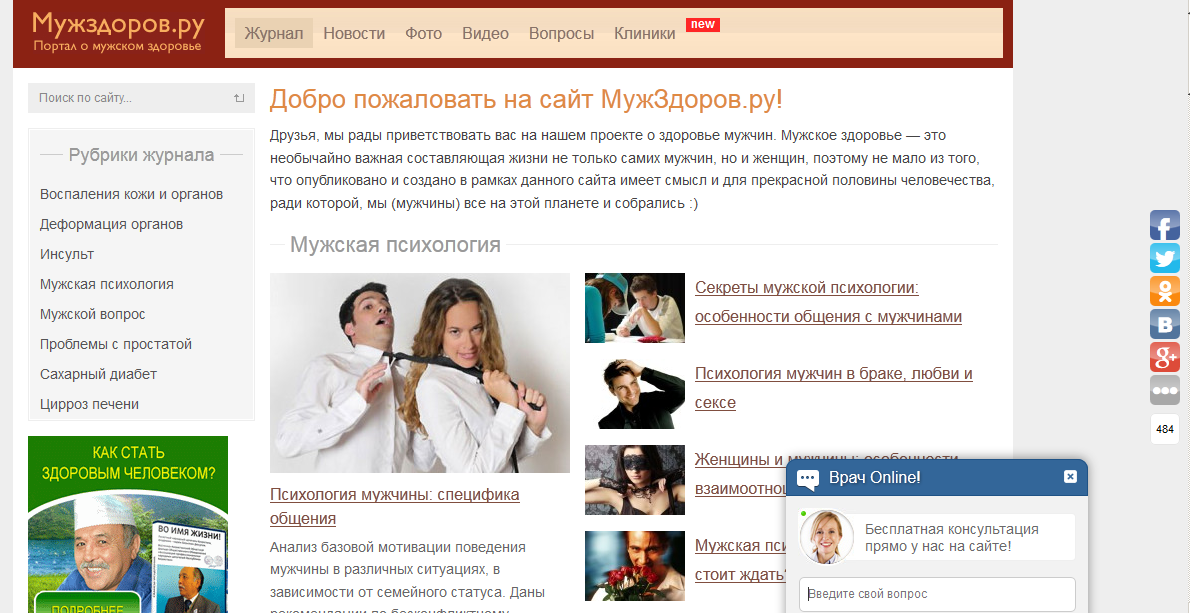 Сайт: muzhzdorov.ru
Срок: 4 недели

Конверсия = клик по рекламе
улучшаем CTR

Исходный CTR:      1.61%
Достигнутый CTR: 2.71%

Работа с 11 параметрами оформления (РСЯ):
ориентация, цвета, фоны, иконки, шрифты, размеры, т.д.

ЭТО РАБОТАЕТ
Кейс живой 3: рост на 39%после оптимизации оформления рекламы
Сайт: buhgalteria.ru
Срок: 6 недель

Конверсия = клик по рекламе
улучшаем CTR

Исходный CTR:      0.32%
Достигнутый CTR: 0.45%

Работа с 9 параметрами оформления (РСЯ):
ориентация, цвета, фоны, иконки, шрифты, размеры, т.д.

ЭТО РАБОТАЕТ
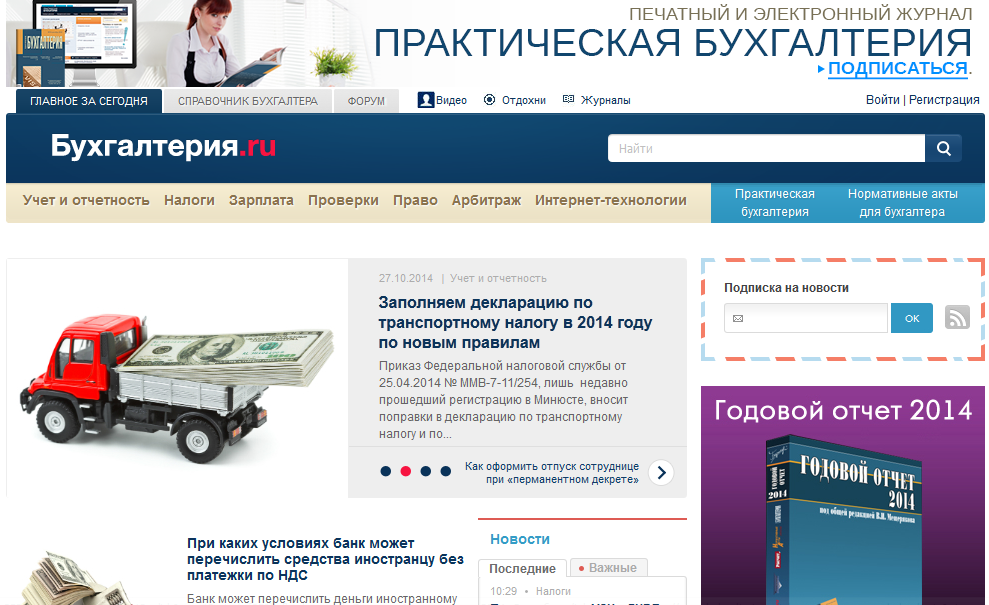 Кейс 3: осмысленные изменения
По buhgalteria.ru идет более подробный анализ.
						dCTR
Число объявлений		4 -> 1		-48%
Число объявлений		4 -> 2		-27%

title_font_size    		3 -> 1		-60%
						P-value<0.015

Остальные 41 изменений недостоверные.
Именно это не позволяет с ними работать точечно.
Каждый параметр меняет CTR слабо, а вместе +70%
+ 40%...70%Это три кейса из трёх.Это не три лучших из сотни!+ на заведомо простой системе (отсутствие зависимостей)
«Наивный» метод не работает:
При не очень сильном влиянии на CR (dCR~50%)
При увеличении числа факторов (6)
При увеличении числа значений

А если всё это вместе? В кейсах: 9, 11, 15 факторов

Почему нет: влияние «хвоста» всех остальных сильнее влияния исследуемого фактора.

Демонстрация нерабочести «наивного» подхода:
http://konvr.ru/pgs_cases.php?id=11
Приходите «за кейс»Условие –публичный кейс.И не оптимизация РСЯ.
Планы:
Скоро будут кейсы на тему поиска работы, продажи книг, форекс-кредитки-займы

Будет учитываться персонализация (гео, время дня, площадка, особенности поисковых запросов, устройство, любая внешняя информация)

Была ссылка на Г. Бакунова – там практически полный упор на персонализацию, а в konvr сейчас – полный упор на подбор лендинга. 
Совместный эффект будет еще лучше.
Делаем 1-2-3:
Регистрируемся на http://konvr.ru/

Если Вы – рекламодатель, идем в партнерское агентство.
Если Вы – агентство: подключаемся, делаем кейс вашим клиентам, я лично помогу, если надо.

Сейчас в работе несколько кейсов, но мы и сейчас предлагаем «за кейс».

Не откладывайте!
konvrИщем триггерную комбинацию для увеличения конверсии посадочной страницы.Многовариантое тестирование с очень большим числом вариантов.
Партнерское агентство
Дениел Херени
sale@directcalls.ru 
http://directcalls.ru
Skype da3lan
+7 (495) 532-64-31
Сервис, исполнение тестов
Евгений Трофименко
raise@konvr.ru
http://konvr.ru/
Skype eugene.trofimenko
+7 (495) 669-32-81